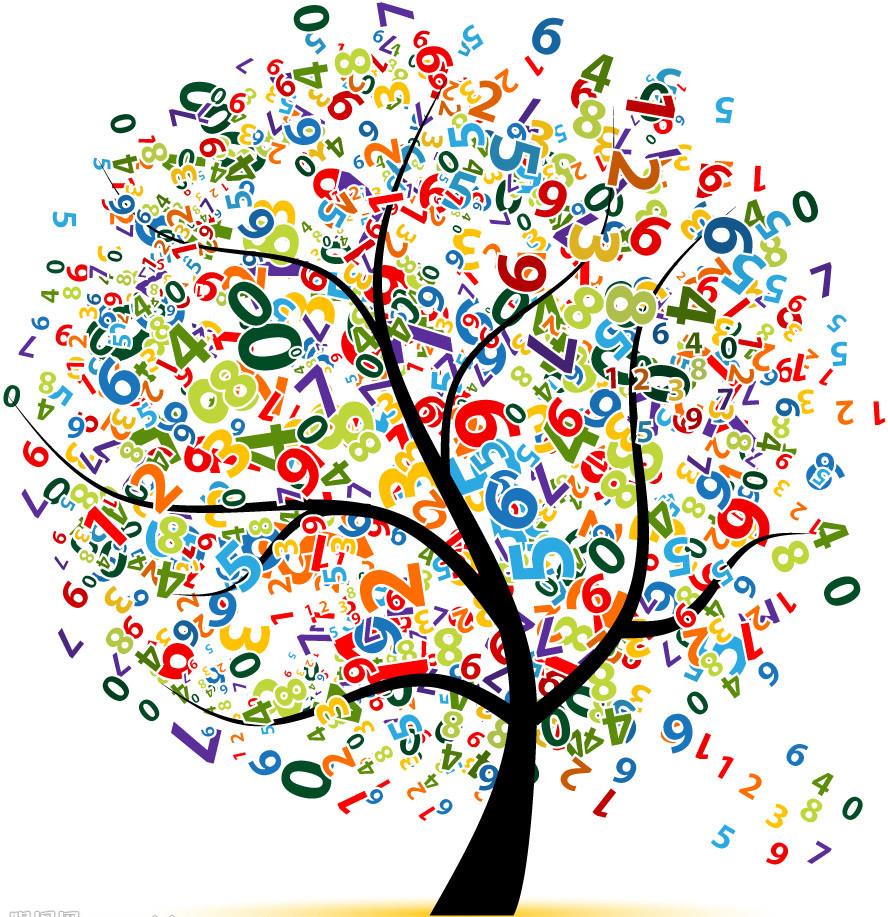 Numbers
WWW.PPT818.COM
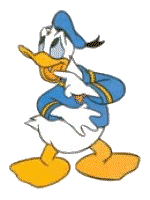 Match the numbers
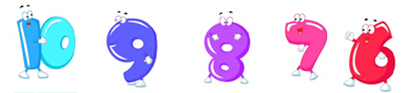 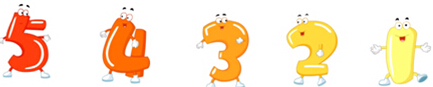 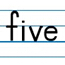 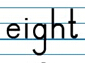 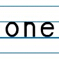 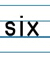 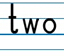 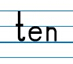 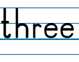 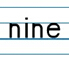 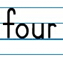 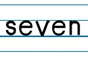 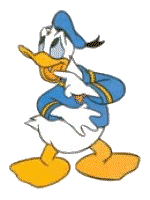 Spell the numbers
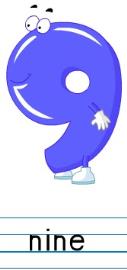 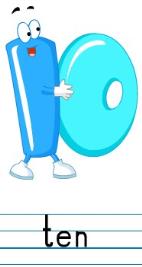 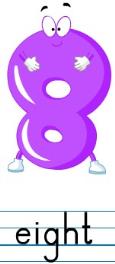 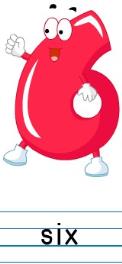 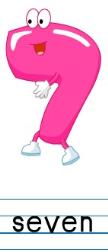 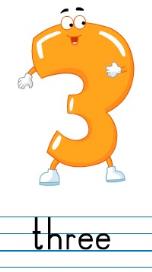 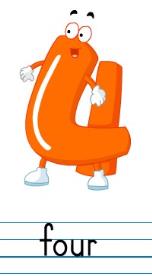 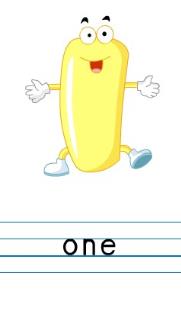 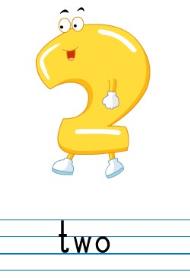 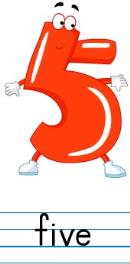 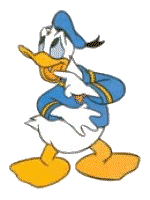 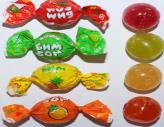 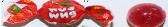 Say out the food
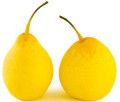 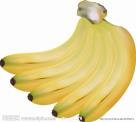 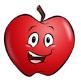 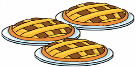 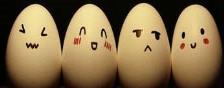 1 
apple
2 
pears
3 
pies
4 
eggs
5 
bananas
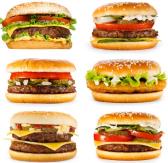 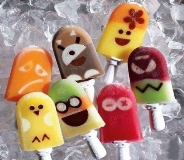 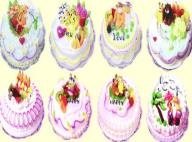 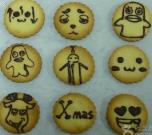 6 
hamburgers
7 
ice creams
8 
cakes
9 
biscuits
10 sweets
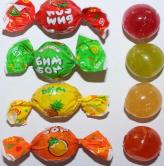 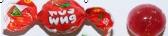 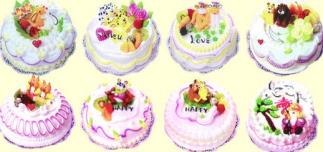 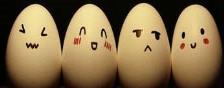 Let's act
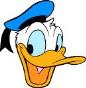 What do you like?
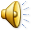 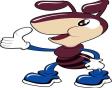 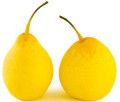 I like cakes.
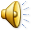 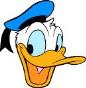 How many cakes?
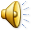 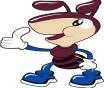 Eight cakes.
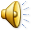 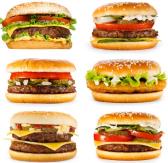 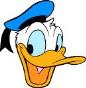 Taste the cake.
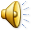 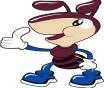 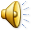 Yummy!
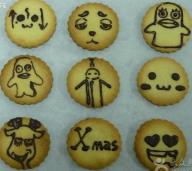 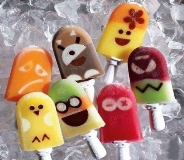 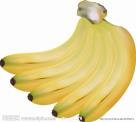 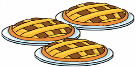 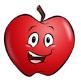 Let's act
Pair work: Let’s act the dialogues with your partner. One can be Donald, the other one can be the ant.
同桌活动：一人扮演唐老鸭，一人扮演蚂蚁，表演对话。
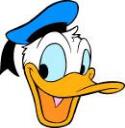 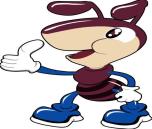 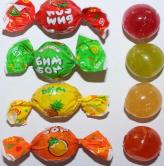 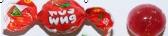 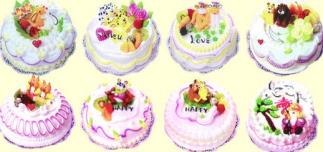 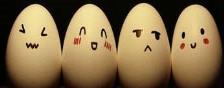 Let's act
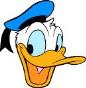 What do you like?
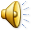 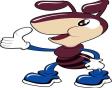 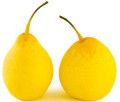 I like cakes.
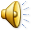 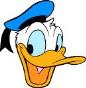 How many cakes?
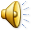 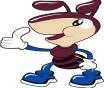 Eight cakes.
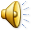 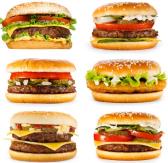 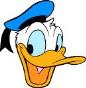 Taste the cake.
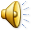 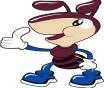 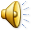 Yummy!
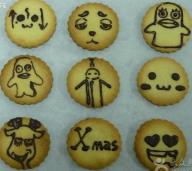 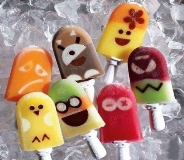 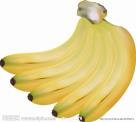 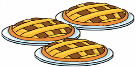 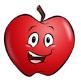 S1:How many … ?  S2:   …
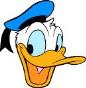 Play a game
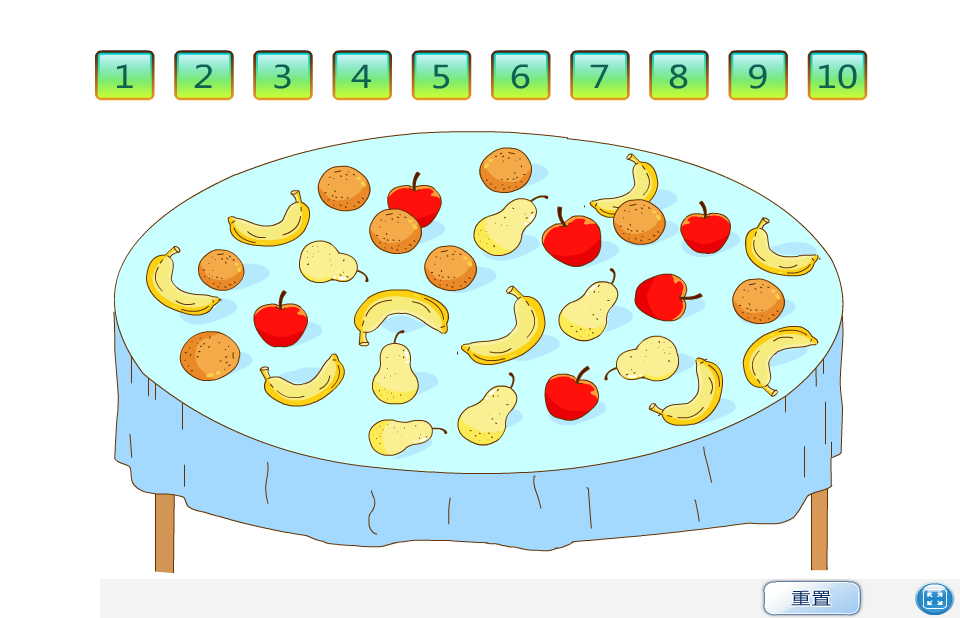 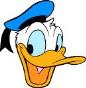 Let's chant
One apple, two apples, three apples, four,
Five apples, six apples, seven apples, more,
Eight apples, nine apples, ten apples, all.
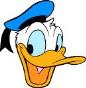 Make a new chant
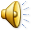 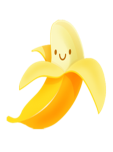 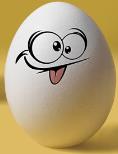 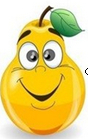 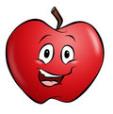 One ____, two ____s, three ____s, four,
Five ____s, six ____s, seven ____s, more,
Eight ____s, nine ____s, ten _____s, all.
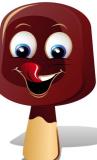 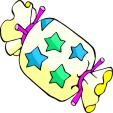 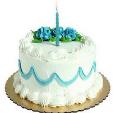 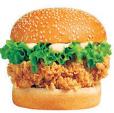 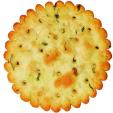 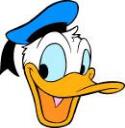 Sharp eyes
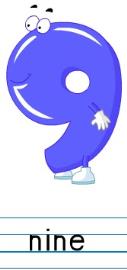 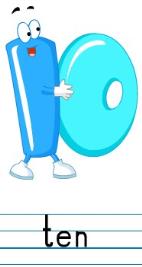 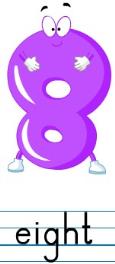 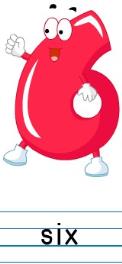 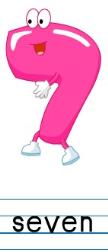 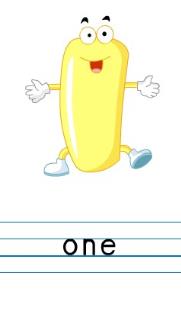 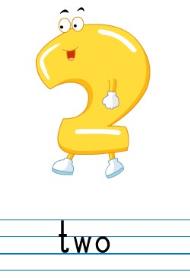 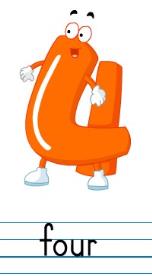 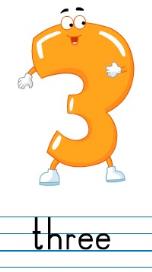 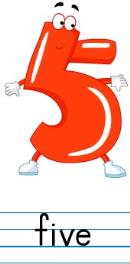 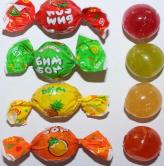 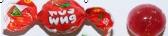 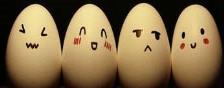 Write and say
There are many food! Let’s have a picnic in groups.                                                   这里有许多美食！小组一起野餐吧！参考以下句型：
A:What do you like?
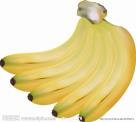 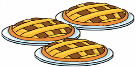 B:I like                         .
A:How many                    ?
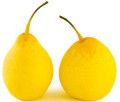 B:                               .
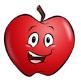 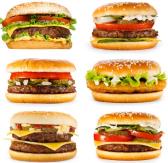 A:Taste/Smell the            .
B:Yummy/Super/How nice/Very good!
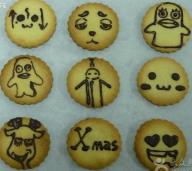 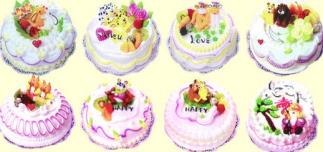 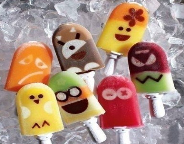 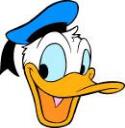 More to know
Numbers around us
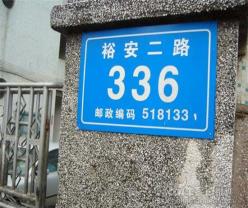 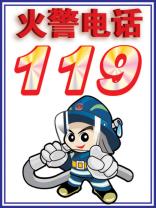 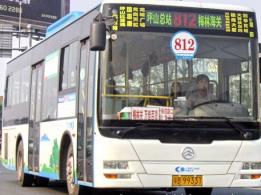 Road numbers
Phone numbers
Bus numbers
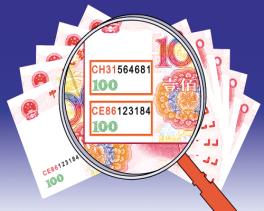 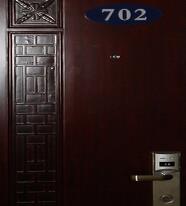 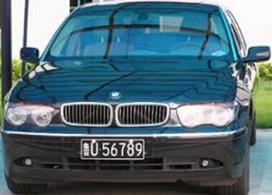 Money numbers
Car numbers
Room numbers
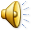 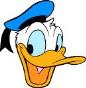 Find the right numbers
1. 444     333     222     1?1
1
2. 155    145     135     1?5
2
3. 146     157     168     1??
79
4. 3556     3666     3776     3??6
88
5. 765     654   543     ??2
43
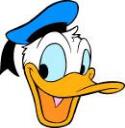 True or flase
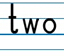 2. twe 
 (       )
one
      (       )
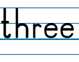 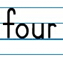 3. thrre
    (       )
4. fore 
  (       )
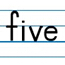 5. fave 
    (       )
6. six 
  (       )
7. seven  
    (       )
8. eight 
   (       )
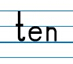 9. nine 
   (       )
10. tan  
    (       )
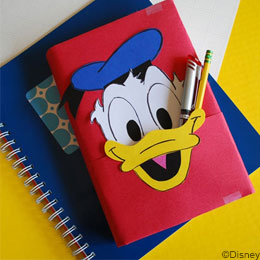 Homework：
Do a survey: Ask  your friends: How many…？ 
   用“How many…？”调查身边物品的数量。

2.Find more numbers around us. 
   发现身边更多与数字相关的事物。
 
3.Say more things around us with numbers.
   用数字说说更多生活中的物品。